TWT for Relay
Date: 2024-06-20
Authors:
Slide
Yan Li, et al. (ZTE)
Introduce
One of the main objectives within the scope of UHR is to increase throughput at different SNR levels (Rate-vs-Range) [1].

There have been several contributions discussing the significant role of relays in enhancing RvR throughput. [2] – [11]

In this contribution, we present our insights on TWT negotiation for relay to enhance the relay operation of 11bn.
Slide
Yan Li, et al. (ZTE)
Recap of relay
In relay operation, one or more relay nodes are interposed between AP and STA. 
The traffic transmission with relay involves multi-hop links between the AP, relays, and STA.
The successful transmission across multiple links collectively ensures reliable relay transmission.
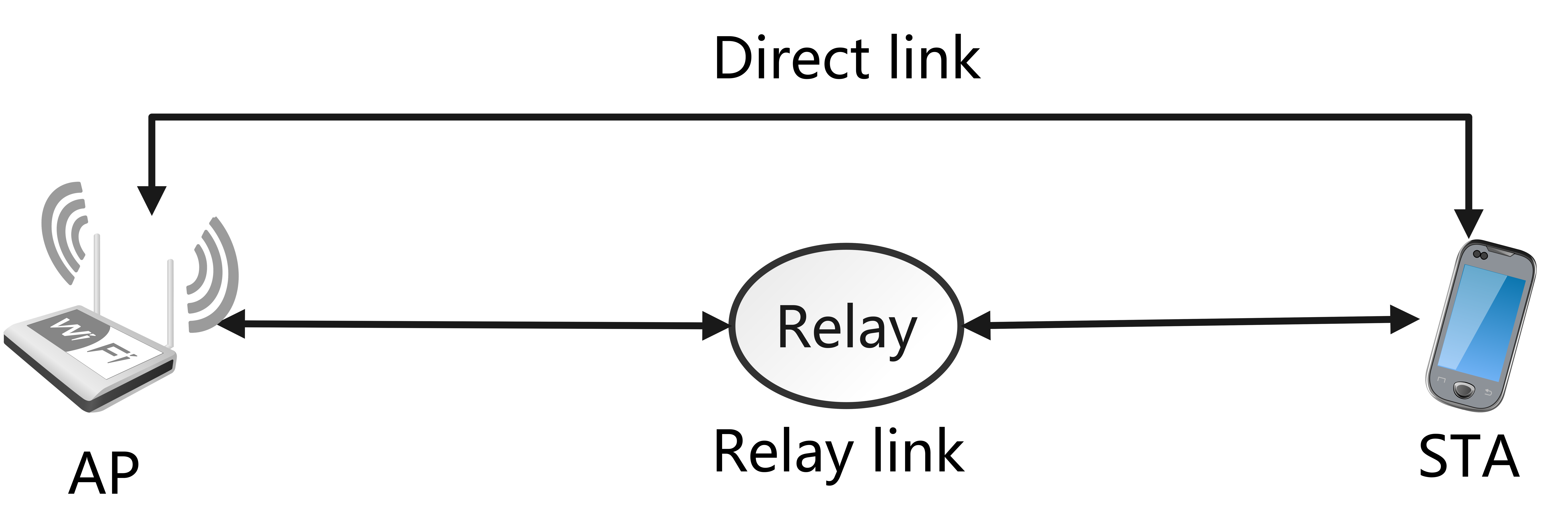 Slide
Yan Li, et al. (ZTE)
Recap of TWT
TWT negotiates periodic wake-up times for STA, minimizing ineffective wake-ups and periods, thereby effectively reducing power consumption.
STA wakes up within their designated TWT SPs, while remaining in a doze state outside of these TWT SPs. 
AP may exchange frames with STA exclusively during its corresponding TWT SPs.
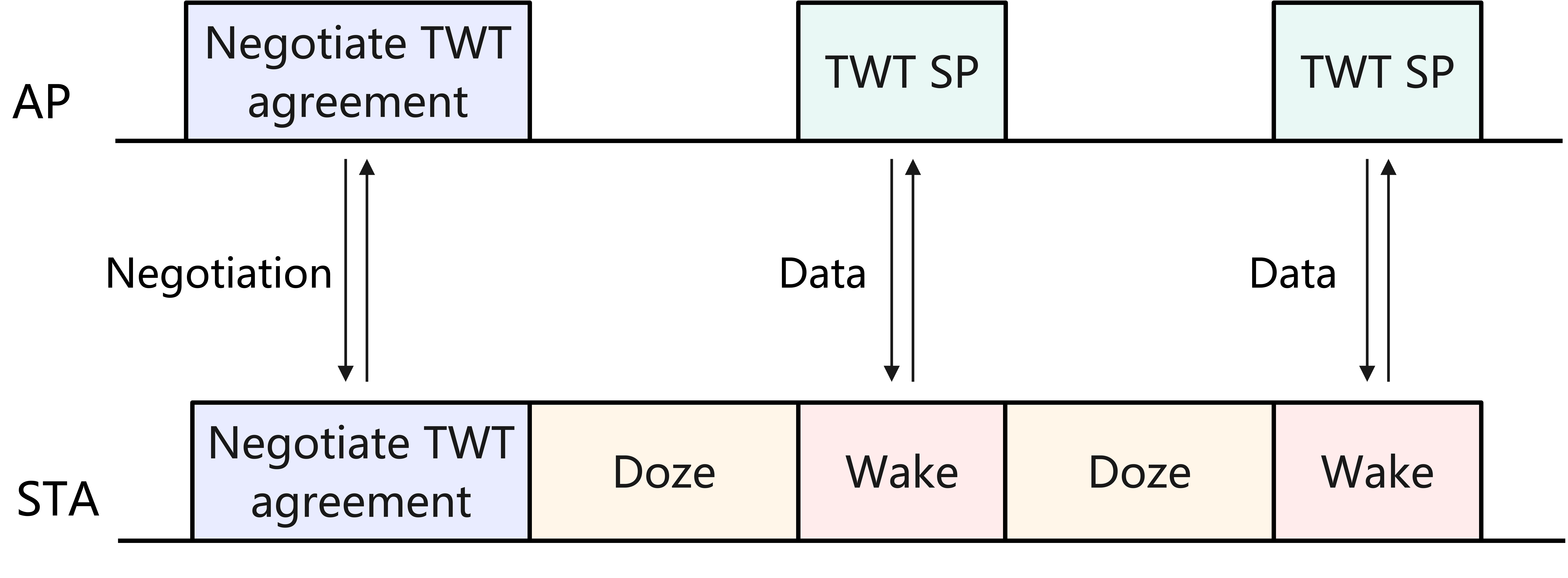 Slide
Yan Li, et al. (ZTE)
Motivation
In relay operation, TWT agreement establishment typically occurs between STA and its associated AP, leaving relay often unaware of the power states of STA.
Relay needs to be aware of STA wake-up times to guarantee timely relay data forwarding.
Lack of TWT information of STA may lead to delays or failures in data transmission(i.e., STA in doze state).

Relay devices may also have PS requirements.
Relay must remain awake during the STA's TWT SP to enable frame exchange with the STA.
During negotiation of the TWT agreement for relays, it is essential to consider the STA's TWT SP.
Slide
Yan Li, et al. (ZTE)
Proposal 1
Relay should be aware of the TWT parameters of the STA’s TWT agreement 

AP notifies relay of the STA's TWT agreement.
AP sends a Notification frame(multicast for relay candiates[12]) to relay, providing details about the STA's TWT agreement. 
The frame should include essential information(i.e., TWT notification indicator, parameters of TWT agreement, and the MAC address of the STA).
Slide
Yan Li, et al. (ZTE)
Proposal 2
Furthermore, relay's TWT SP should cover STA's TWT SP, if relay negotiates TWT agreement with AP

Option 1: the relay’s TWT agreement is aligned with the STA's TWT agreement
extend existing TWT negotiation elements to introduce additional information(i.e., proxy negotiation indicator and the MAC address of  STA).

Option 2: the relay’s TWT agreement is based on the STA’s TWT agreement
If the relay is responsible for forwarding frames for multiple STAs，the relay’s TWT agreement should consider the requirements of all corresponding STAs
Especially for relay candidates(opportunistic relay)[12]，it’s a good way to schedule all relay candidates and STAs in the same B-TWT
Slide
Yan Li, et al. (ZTE)
Proposal 2 (cont’d)
There are various potential implementation approaches. following illustration is about relay and single STA
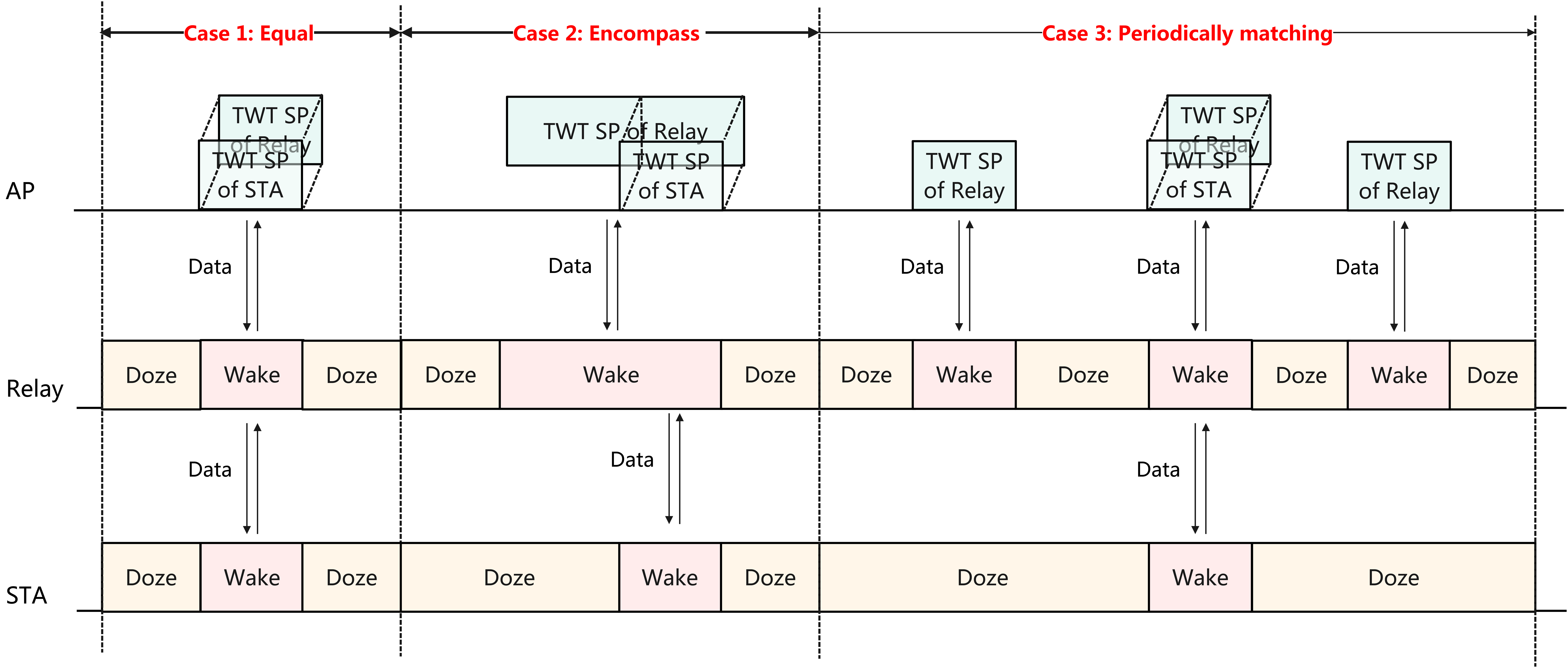 Slide
Yan Li, et al. (ZTE)
Summary
The contribution presents some insights on TWT negotiation for relay to enhance the relay operation of 11bn.

It is recommended to ensure that relay is aware of the established TWT agreement of STA.

The relay's TWT SP should cover the STA's TWT SP.
Slide
Yan Li, et al. (ZTE)
THANK YOU
Slide
Yan Li, et al. (ZTE)
Reference
[1] 23/0480r3, UHR proposed PAR
[2] 23/1908r1, UHR rate-vs-range enhancement with relay	
[3] 23/0042r0, Thought for Range Extension in UHR
[4] 23/1138r1, Features to consider for efficient Relay operation	
[5] 23/1139r0, Relay transmission in UHR 
[6] 23/1146r1, Relaying for Low Latency Traffic in UHR	
[7] 23/1175r0, UHR relay follow up	
[8] 23/1450r1, Consideration on UHR Relay Architecture
[9] 23/1517r0, Follow up on the Relay Transmission	
[10] 23/1518r0, Evaluation for the Relay Transmission
[11] 23/1955r1, Considerations for Relay Operation in Next Generation Wi-Fi Networks - part 3
[12] 24/0650r1, A case for opportunistic relaying
Slide
Yan Li, et al. (ZTE)